1
http://www.electronics-tutorials.ws/opamp/opamp_1.html; Buku Praktikum Eljut ; Malvino Edisi 1 dan 2; Bahan Ajar Operasional Amplifier oleh Dr. Risanuri Hidayat
OPERASIONAL AMPLIFIER (OP-AMP)
Oleh : Sri Supatmi
2/27/2012
Operasional Amplifier (OP-AMP)
2
Operasi Amplifier adalah suatu penguat linier dengan penguatan tinggi.
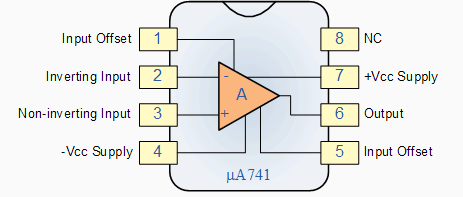 http://www.electronics-tutorials.ws/opamp/opamp_1.html; Buku Praktikum Eljut ; Malvino Edisi 1 dan 2; Bahan Ajar Operasional Amplifier oleh Dr. Risanuri Hidayat
2/27/2012
Simbol
3
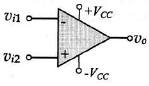 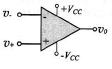 Terminal-terminal luar di samping power supply ( ±Vcc) adalah dua input vi1 dan vi2 serta terminal keluran vout.
http://www.electronics-tutorials.ws/opamp/opamp_1.html; Buku Praktikum Eljut ; Malvino Edisi 1 dan 2; Bahan Ajar Operasional Amplifier oleh Dr. Risanuri Hidayat
2/27/2012
Karakteristik
4
Karakteristik utama sebuah penguat operasional yang ideal adalah :
Impedansi masukan tak terhingga. Penguat yang ideal diharapkan tidak menarik arus masukan, artinya tidak ada arus yang masuk kedalam terminal 1 maupun 2 ( I1 =I2 = 0)
Impedansi keluaran sama dengan nol Terminal 3 merupakan keluaran penguat operasional, idealnya diharapkan bertindak sebagai terminal keluaran sebuah sumber sumber tegangan ideal. Tegangan antara terminal3 dengan ground akan selalu sama dengan A (V2 . V1 ), dimana A adalah faktor penguatan sebuah penguat operasional.
Penguatan loop terbuka tak terhingga. Apabila dioperasikan pada loop terbuka ( tidak ada umpan balik dari keluaran ke masukan ), maka sebuah penguat opersaional ideal mempnyai gain (penguatan) yang besarnya tak terhingga.
http://www.electronics-tutorials.ws/opamp/opamp_1.html; Buku Praktikum Eljut ; Malvino Edisi 1 dan 2; Bahan Ajar Operasional Amplifier oleh Dr. Risanuri Hidayat
2/27/2012
Karakteristik
5
http://www.electronics-tutorials.ws/opamp/opamp_1.html; Buku Praktikum Eljut ; Malvino Edisi 1 dan 2; Bahan Ajar Operasional Amplifier oleh Dr. Risanuri Hidayat
2/27/2012
Keluaran
Tegangan output tak kan pernah melampaui VCC.
Keluaran hanya sampai ke tegangan saturasi yaitu 1 atau 2V dibawah VCC.
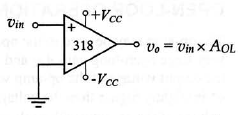 http://www.electronics-tutorials.ws/opamp/opamp_1.html; Buku Praktikum Eljut ; Malvino Edisi 1 dan 2; Bahan Ajar Operasional Amplifier oleh Dr. Risanuri Hidayat
6
2/27/2012
Operasi Kalang Terbuka
Berfungsi sebagai komparator
Tegangan output adalah +Vsat jika tegangan input non-inverting lebih tinggi dari tegangan input inverting
Demikian juga, tegangan output adalah –Vsat jika tegangan input non-inverting lebih rendah dari tegangan input inverting
http://www.electronics-tutorials.ws/opamp/opamp_1.html; Buku Praktikum Eljut ; Malvino Edisi 1 dan 2; Bahan Ajar Operasional Amplifier oleh Dr. Risanuri Hidayat
7
2/27/2012
Kalang Tertutup
Salah satu karakteristik Op-amp adalah tegangan input (antar terminal input) yang sangat kecil. Dan resistansi input yang sangat besar menyebabkan tidak adanya arus yang mengalir, sehingga
Comparator
Driver
Schmitt Trigger
Virtual Short Virtual Ground
Kedua persamaan (vi=0 dan ii=0) mengasumsikan bahwa kedua terminal input seolah-olah terhubung langsung (virtual short), yang mana baik tegangan maupun arus sangat2 mendekati nol
Karena adanya virtual short, maka kaki inverting seolah-olah terhubung ke ground (virtual ground). 
Catatan bahwa meski kaki non-inverting tak terhubung langsung ke ground, dalam arti ada resistor diantaranya, namun tak ada arus mengalir melewati resistor tersebut. Sehingga tegangan resistor adalah nol. Maka kaki inverting tetap saja pada kondisi virtual ground.
Penguat Membalik ( Inverting OP-AMP)
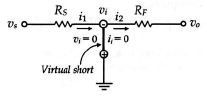 ii=0, maka i2=i1 . Dan vi=0
Penguat Membalik ( Inverting OP-AMP)
Input resistance
Karena terminal inverting dalam kondisi virtual ground, maka input resistance yg terlihat dari sumber (vs) adalah Rs. 
Output resistance
Output resistance rangkaian yg terlihat dari beban adalah mendekati nol
Bandwidth:
Gain-Bandwidth Product (GBW) Op-amp, disebut juga satuan (unity) gain bandwidth, diberikan di dalam data sheets. Sebagai contoh Op-amp 741adalah 1 MHz, maka bandwidth op-amp dapat dihitung dengan rumus
Current-to-Voltage Converter
Misal sumber arus menghasilkan 10 mA dan RF= 100 kohm, tegangan voltage adalah -1 V
Karena resistance output op-amp mendekati nol, tegangan output dengan ataupun tanpa beban adalah hampir sama 
Karena tegangan output vo dikontrol dari sumber arus is rangkaian ini disebut dengan sumber tegangan terkendali arus.
Penguat Tak Membalik (Non-Inverting OP_AMP)
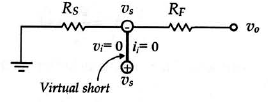 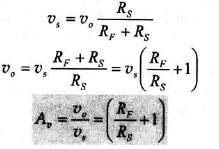 Penguat Tak Membalik (Non-Inverting OP_AMP)
Input resistance
Ri ≈ ∞
Output resistance
Ro ≈ 0
Bandwidth:
Penguat Satuan (Voltage Follower)
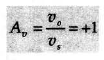 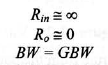 Penguat Penjumlah (Summing Amplifier)
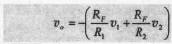 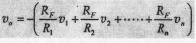 Penguat Penjumlah Tak Membalik(Summing Amplifier di non-Inverting)
Penguat Pengurang(Differensial Amplifier)
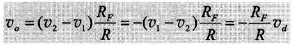 Integrator
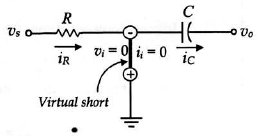 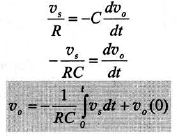 Practical Integrator
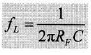 Differensiator
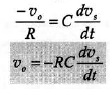